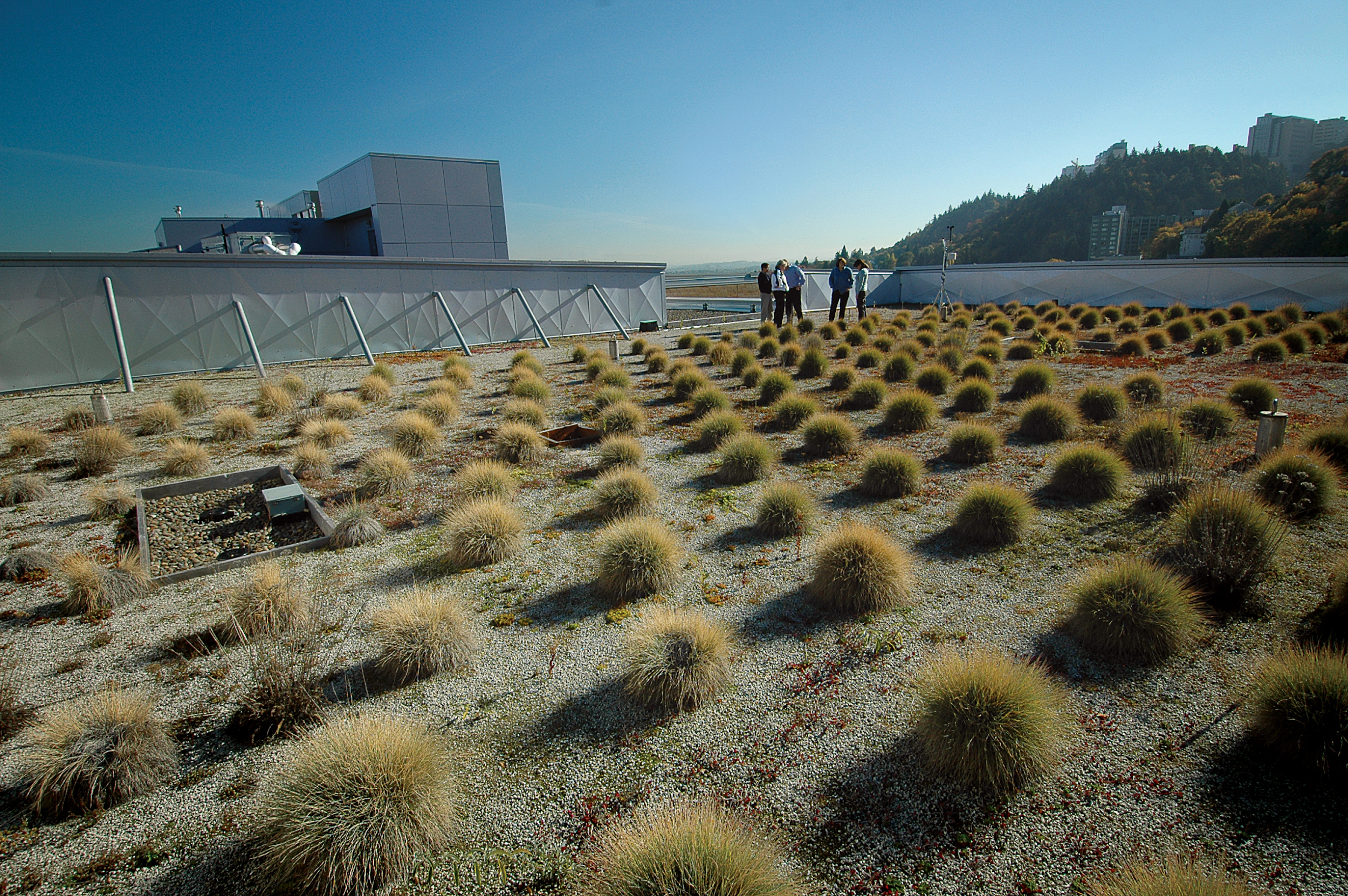 Introduction to Data Security in Academic Settings
June 2020
Research & Graduate Studies
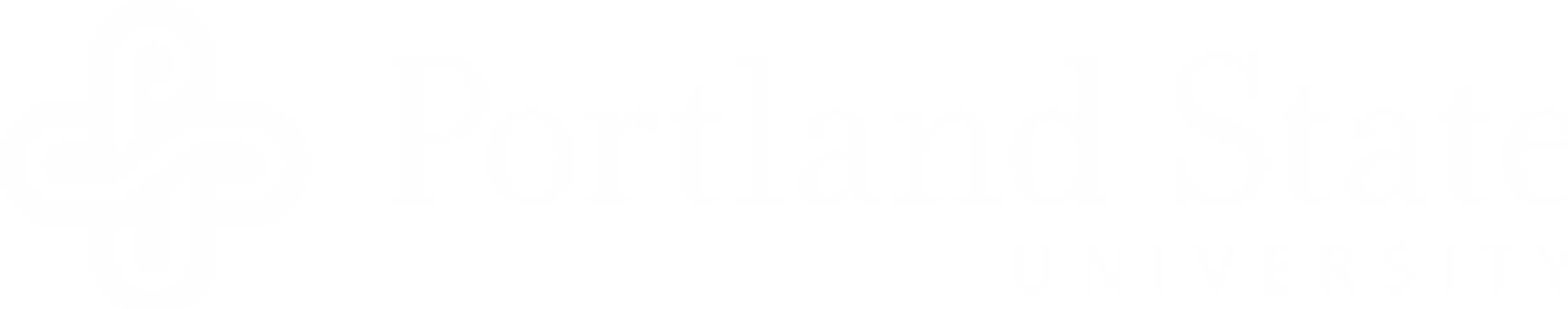 March 22, 2020
Learning Goals
Gain a general understanding of legal and contractual data security requirements commonly encountered in academia
Recognition of data providers and sources of restricted data
Explore types of data that have data security requirements, with an emphasis on personal health information
Self-generated data and data acquired from outside entities are sometimes required to be stored and handled in a secure manner
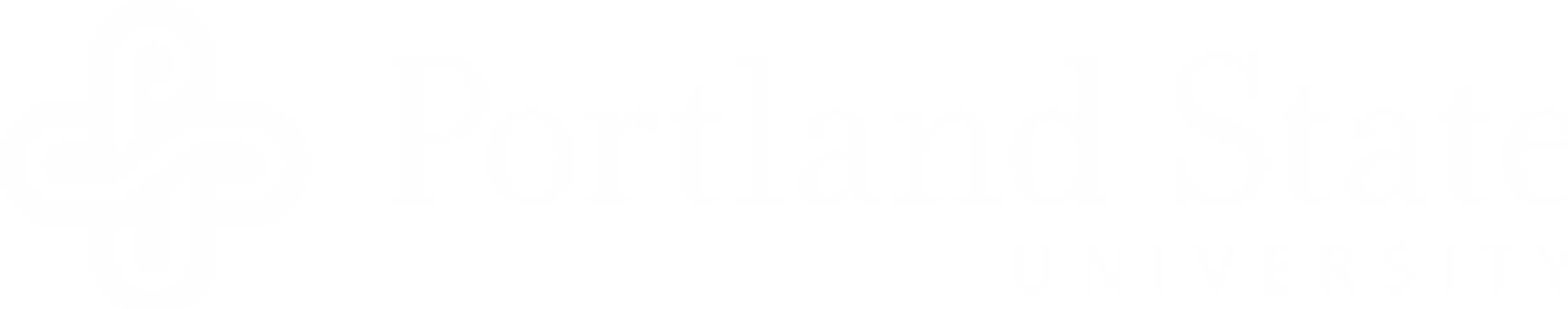 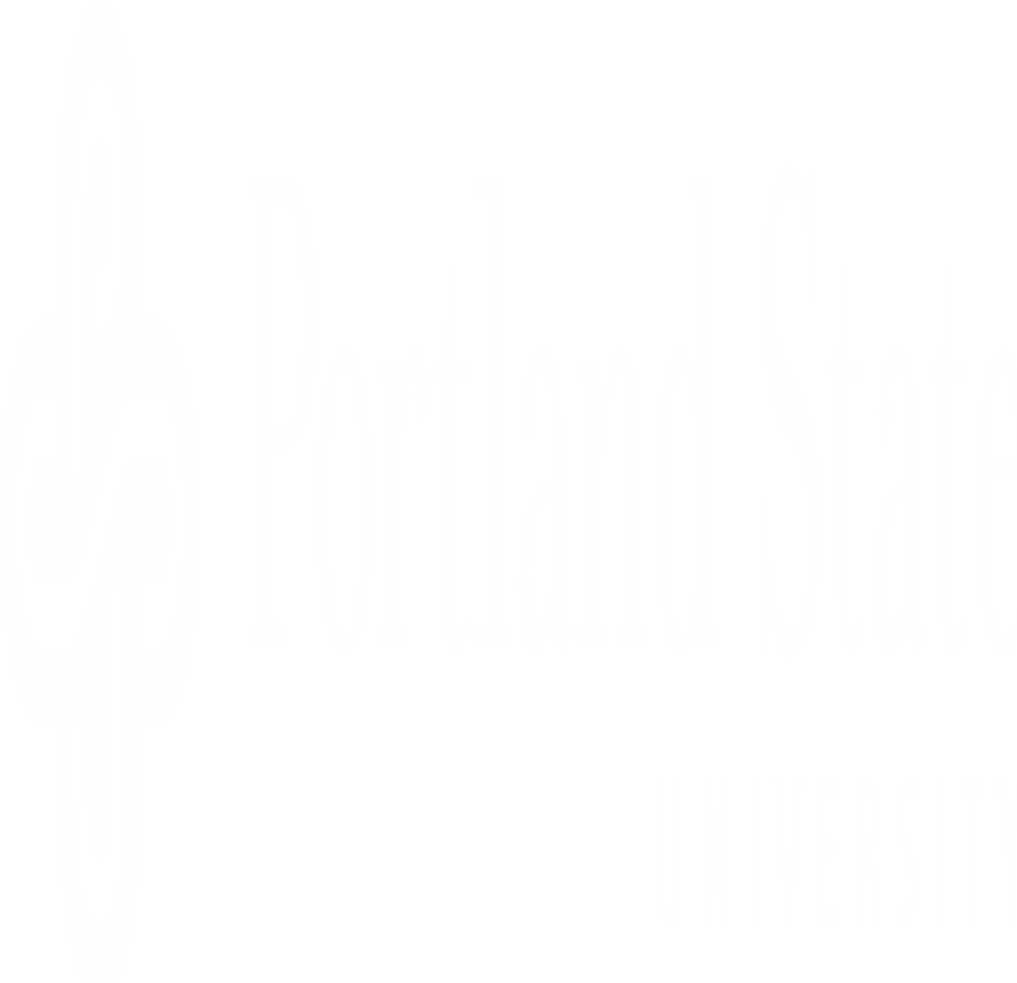 Section Title / Topic
Responsibility to secure data derives from contractual or statutory requirements
Contractual Requirements
Statutory Requirements
HIPAA
FERPA
IRB/Human Subjects
Export Controlled/DoD 
CUI
Data Use Agreements
Non-Disclosure Agreements
Proprietary Data
FAR Clauses
‹#›
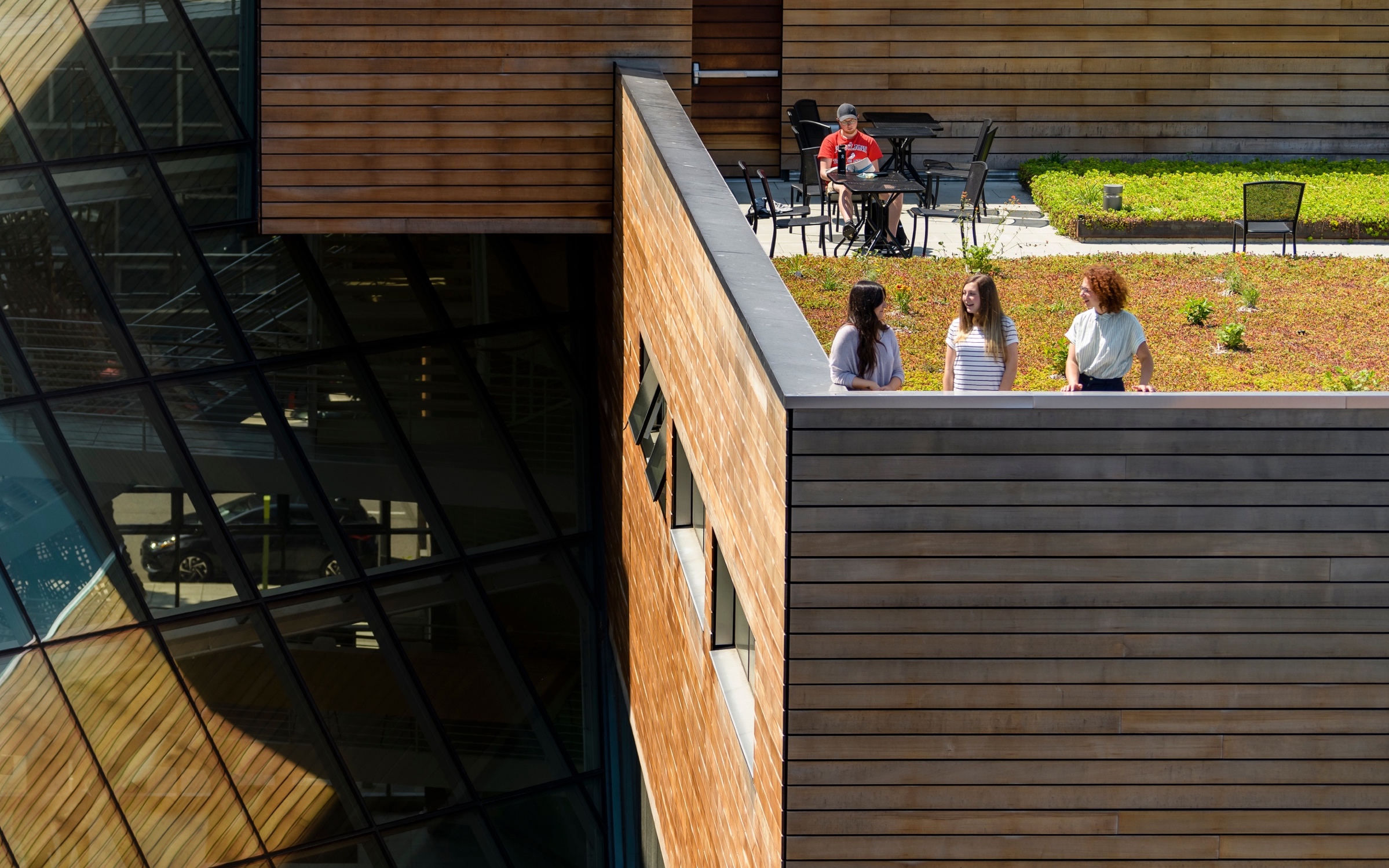 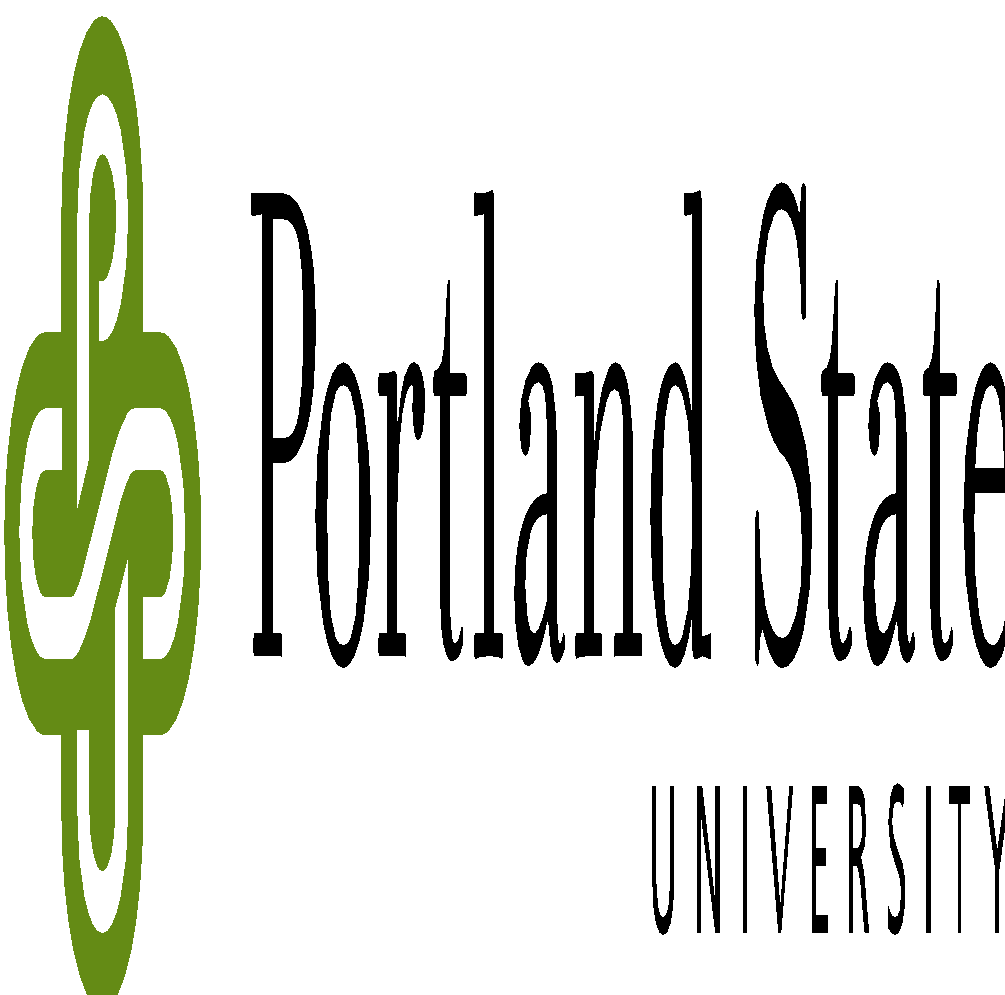 Section Title / Topic
Typical Sources of Restricted Data
a
Government (federal, state, local) 
Wide variety of data that is restricted 
Industry and private sources
Health care providers (covered entities) 
Defense contractors
Proprietary information and data
Self collected/generated
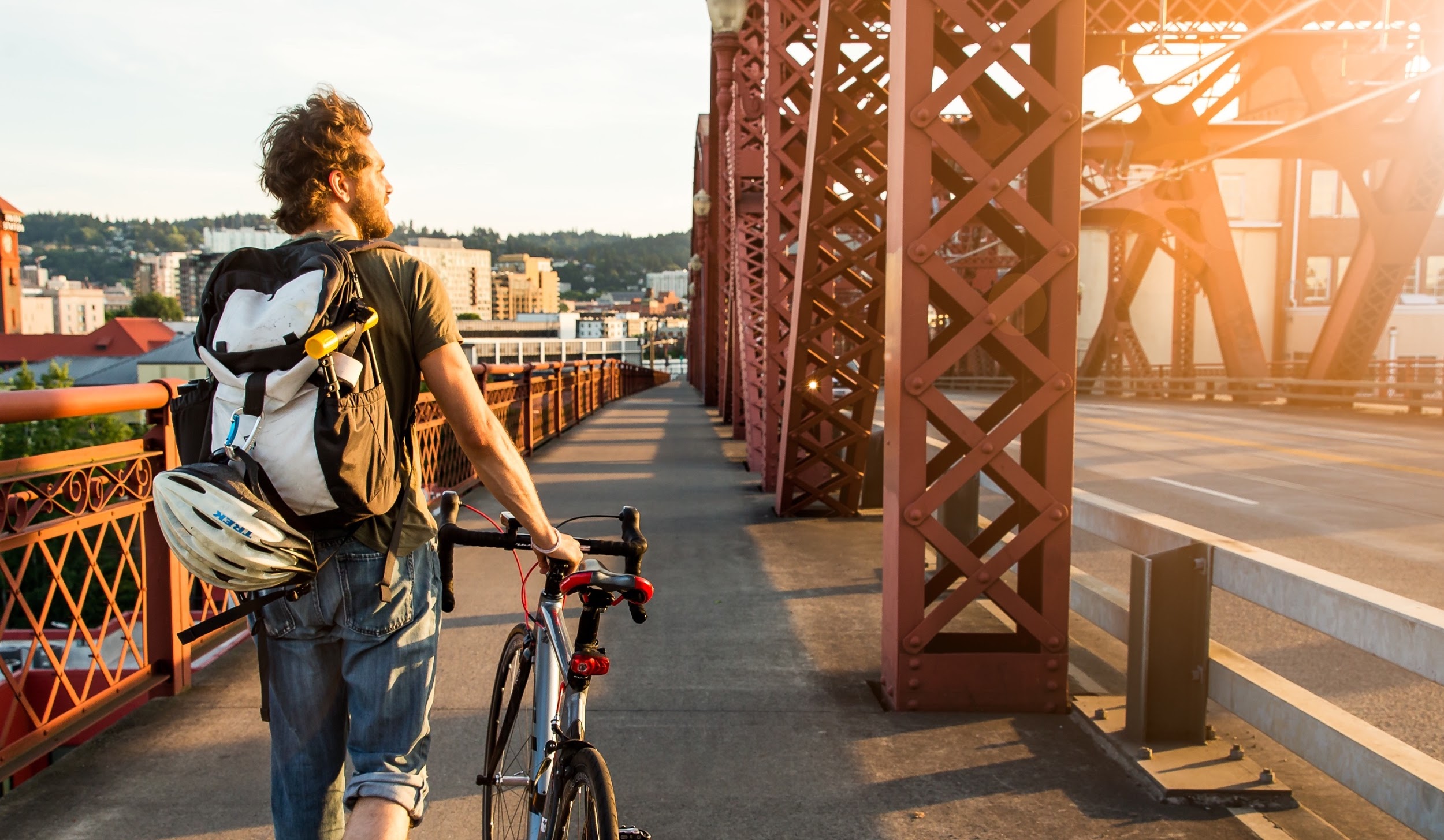 ‹#›
Types of protected data typically seen in academic settings
Protected Health Information (PHI)
Defined in HIPAA
Strictly refers to HIPAA controlled data
ePHI

Personally Identifiable Information (PII)
Can be any information that can be used to identify an individual
Typically, PII is only an issue if the dataset it is attached to involves information that is not generally publicly available, or commonly shared
Types of protected data typically seen in academic settings
Covered Defense Information/Export Controlled Data
Unclassified data, usually but not always technical in nature, that has a military or space application
Any defense information, including reports, subject to dissemination controls including distribution statements or DFARS clause 252.204-7000

 Other Controlled Unclassified Information (CUI)
CUI is information from across the federal government that is sensitive and requires protection
Data that is considered CUI must be declared and marked as such
CUI data is not the only federal data that may come with security requirements
Types of protected data typically seen in academic settings
FERPA protected information
Family Educational Rights and Privacy Act
Protects the privacy of parents and students 
Applies to almost any data concerning educational outcomes, and other educational data

Proprietary data
Data belonging to an entity which does not want it shared or published, typically for business reasons. 
Data should be identified as proprietary in project agreements
Use of proprietary data in export controlled projects invalidates the FRE
Additional information, questions, assistance?
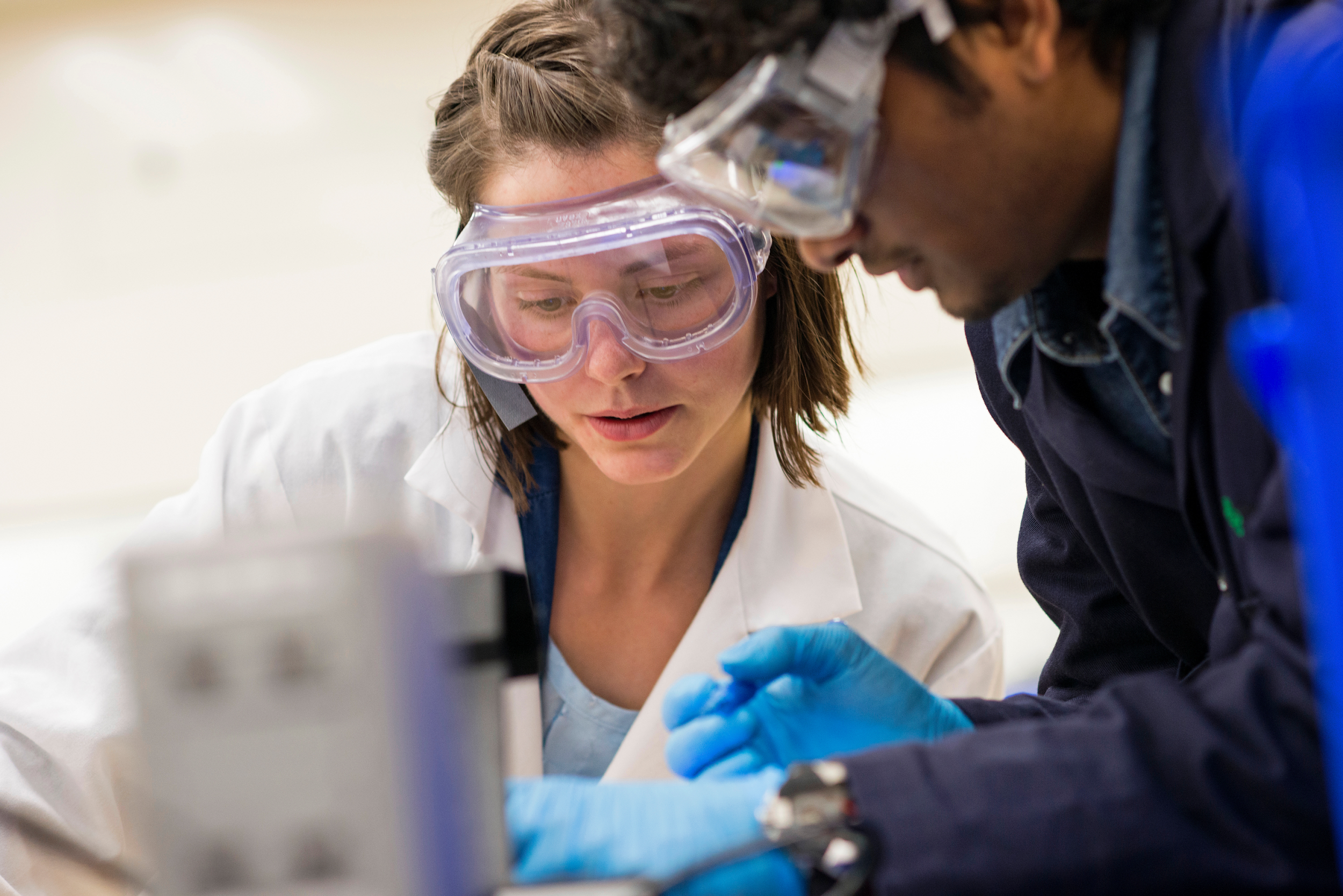 Brandon Barnhill
Director, Export Controls and Research Security
bbarnhill@pdx.edu
(503) 725-9945
‹#›